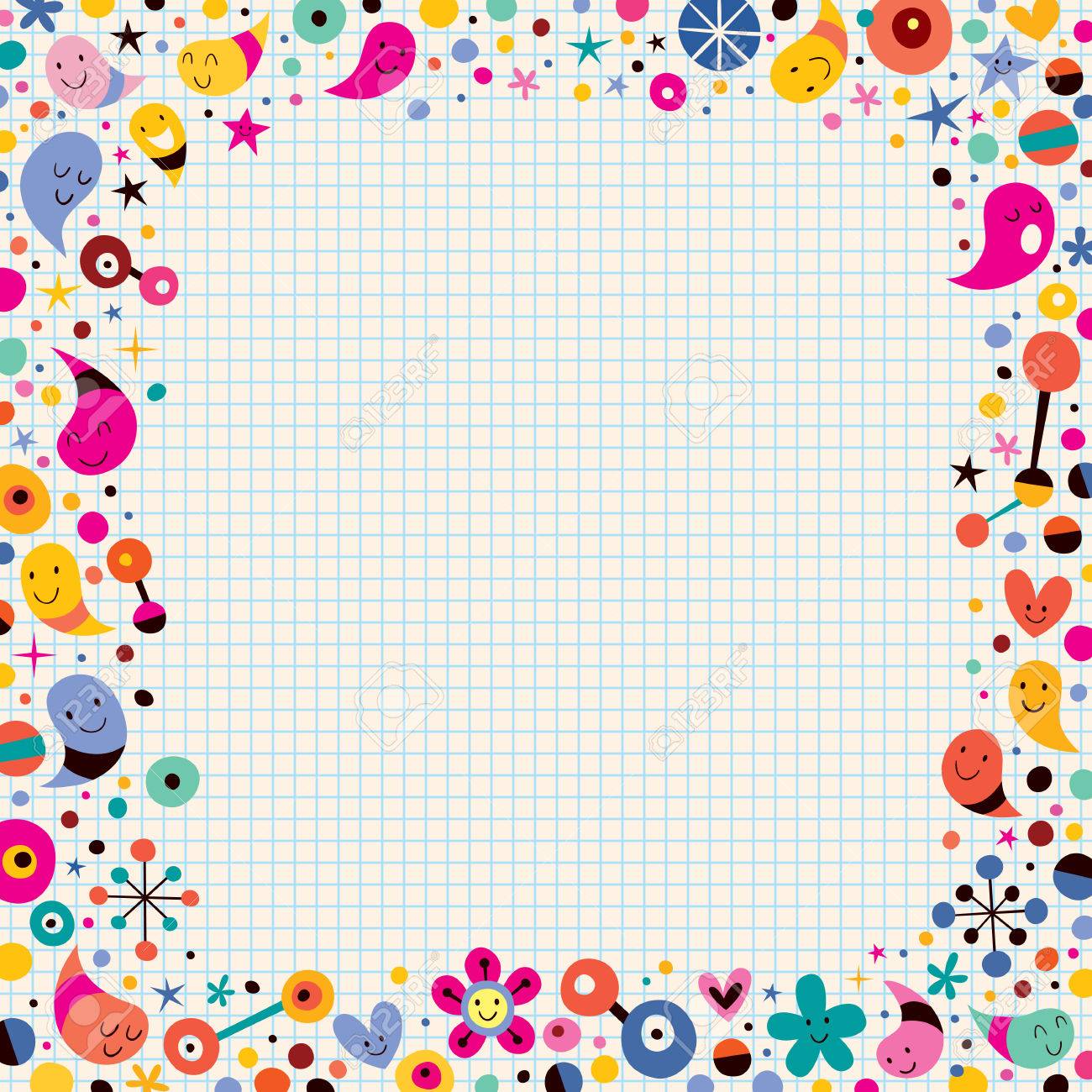 Today’s Word
PICNIC